第一章    勘误表
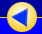 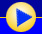 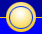 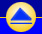 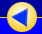 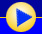 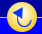 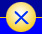 机动   目录   上页   下页   返回   结束